Раздел программы: Элементы комбинаторики.
Тема: «Сочетания»
Цель урока: способствовать формированию умений и навыков, носящих общенаучный и общеинтеллектуальный  характер; способствовать развитию теоретического, творческого мышления, формированию операционного мышления, направленного на выбор оптимальных решений нестандартных задач.
Задачи урока: Образовательные: обобщить и систематизировать знания по теме, научить решать задачи.Воспитательные: способствовать формированию познавательного интереса к обучению, научного мировоззрения; создать условия для проявления самостоятельности, настойчивости.Развивающие: способствовать развитию исследовательских способностей, умения видеть проблему, анализировать ситуацию, находить пути решения проблемы; способствовать развитию коммуникативных способностей, навыков взаимодействия; способствовать развитию активности, инициативности.
I. Организационный моментКомбинаторика - область математики, в которой изучаются вопросы о том, сколько различных комбинаций можно составить из заданных объектов.Комбинаторика возникла и развивалась одновременно с теорией вероятностей. И первоначально комбинаторные задачи касались в основном азартных игр.С помощью формул, которые выводятся в комбинаторике, можно быстро определить число исходов опыта. Это особенно важно, если число исходов опыта велико - простое перечисление исходов может привести к ошибке.Сегодня  мы познакомимся с таким комбинаторным понятием, как сочетание
II. Актуализация опорных знаний 1.Объясните, в чем состоит комбинаторное правило умножения, используемое для подсчета числа возможных вариантов. (Пусть имеется n элементов, и требуется выбрать один за другим некоторые k элементов. Если первый  элемент можно выбрать n1 способами, после чего второй элемент можно выбрать из оставшихся элементов  n2  способами, затем третий элемент – n3 способами и т.д.)
2.Что называется перестановкой из n элементов? (Перестановкой из n элементов называется каждое расположение этих элементов в определенном порядке). Запишите формулу для вычисления числа перестановок из n элементов.   (Pn= n!)
3. Что называется размещением из n элементов по k?  (Размещением из n элементов по k  называется любое множество, состоящее из любых k  элементов, взятых в определенном порядке из данных n  элементов). Запишите формулу для вычисления числа размещения из n элементов по k. (Ank=n(n-1) (n-2)x…x(n-(k-1)).
4.Из города  (А)  в город (В) ведут 3 дороги, из города  (В) в город (С) 5 дорог из города (С) до пристани 2 дороги. Туристы хотят проехать из города (А) через город В и С к пристани. Сколькими способами они могут выбрать маршрут?5.Сколько различных четырёхзначных чисел, в которых цифры не повторяются, можно составить из  цифр 1, 2, 4, 5.
III. Работа над новым материалом  Пример 1  Пусть в коробке находится пять пронумерованных шаров {1,2,3,4,5}. Перечислите все способы выбора двух шаров из этих пяти.Каждому способу выбора двух шаров из пяти соответствует некоторое двухэлементное подмножество пятиэлементного множества. Перечислим эти подмножества:
Обратите внимание, что подмножества (2,1) и (1,2) содержат один и тот же набор элементов и поэтому отождествляются
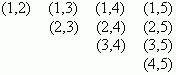 Числом сочетаний из n элементов m (обозначается: (    читается "це из эн по эм") называется число м-элементных подмножеств n-элементного множества.Буква C выбрана для обозначения числа сочетаний в связи тем, что по-французски слово "сочетание" - "combinaison" - начинается с этой буквы.В предыдущем примере мы нашли число сочетаний из 5 по 2: Для вычисления числа сочетаний существует очень удобная и красивая формула. Чтобы ею пользоваться, надо сначала ввести одно обозначение - факториал.Определение 2.3. Пусть n - натуральное число. Через n! (читается "эн факториал") обозначается число, равное произведению всех натуральных чисел 1 от до n:n! = 1 * 2 * 3 * ... * nВ случае, если n=0, по определению полагается:0! = 1Пример 2 Найдем значения следующих выражений:1! = 12! = 1 * 2 = 23! = 1 * 2 * 3 =4! = 1 * 2 * 3 * 4 = 5! = 1 * 2 * 3 * 4 * 5 = 6! = 1 * 2 * 3 * 4 * 5 * 6 =
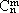 Теорема 2.1. Число сочетаний из n по m находится по следующей формуле: В примере 1 мы нашли значение  Проверим этот результат с помощью формулы (2.1):Заметим, что то - же самое значение мы получим, если будем находить  Действительно,В общем случае нетрудно заметить, что правая часть формулы (2.1) будет одной и той же для выражений , поэтому справедлива формула:
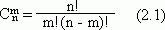 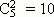 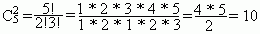 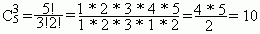 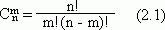 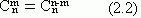 Пример 3 Рассмотрим задачу: Из отряда солдат в 50 человек, среди которых есть рядовой Иванов, назначаются в караул 4 человека. Сколькими способами может быть составлен караул? В скольких случаях в число караульных попадет рядовой Иванов? А в скольких случаях не попадет?Пример 4Работа по учебнику стр49
VI. ФизминуткаV. Закрепление нового материала1.Выполнить № 9.57на доске и в тетрадях2.  Решить с комментированием № 9.583.Самостоятельно выполнить № 9.62(один уч-ся работает под ширмой )VI. Первичный контроль знаний умений и навыков.  Теста) Самостоятельная работаб) Взаимопроверка тестаКритерии оценивания:  3 задания – «3»;                                                     6Заданий – «4»                                                    8 заданий – «5».VII. Итог урока VIII. Д/З: Повторить п. 26;  п.4;  №9.16;  № 9.36;                Задания из сборника ГИА А17; А18